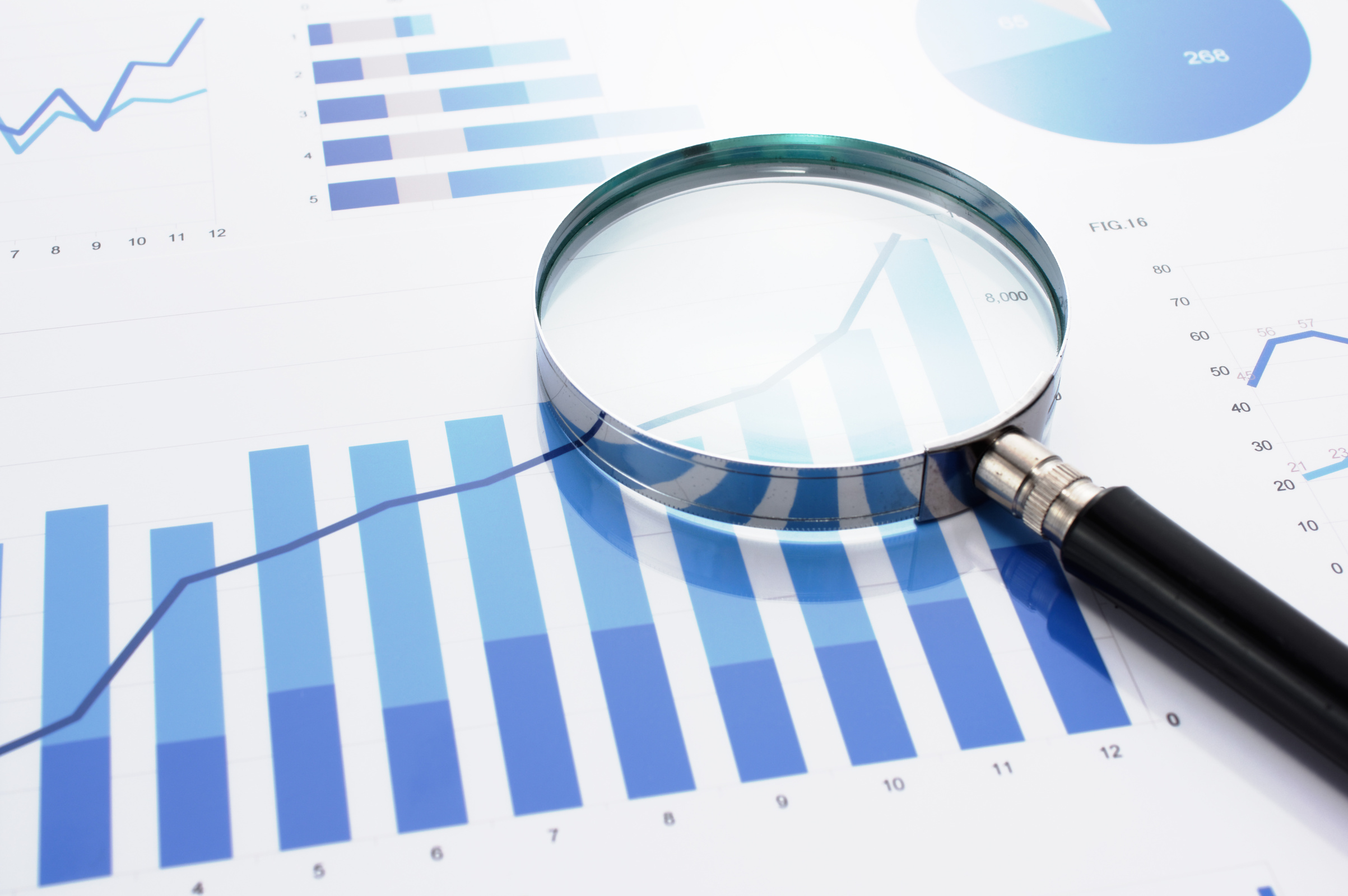 Apertura a las instituciones de justicia
Noviembre 2022: un proceso de investigación
Hoja de ruta
Objetivo
Método
Recolección de Información
Reflexiones
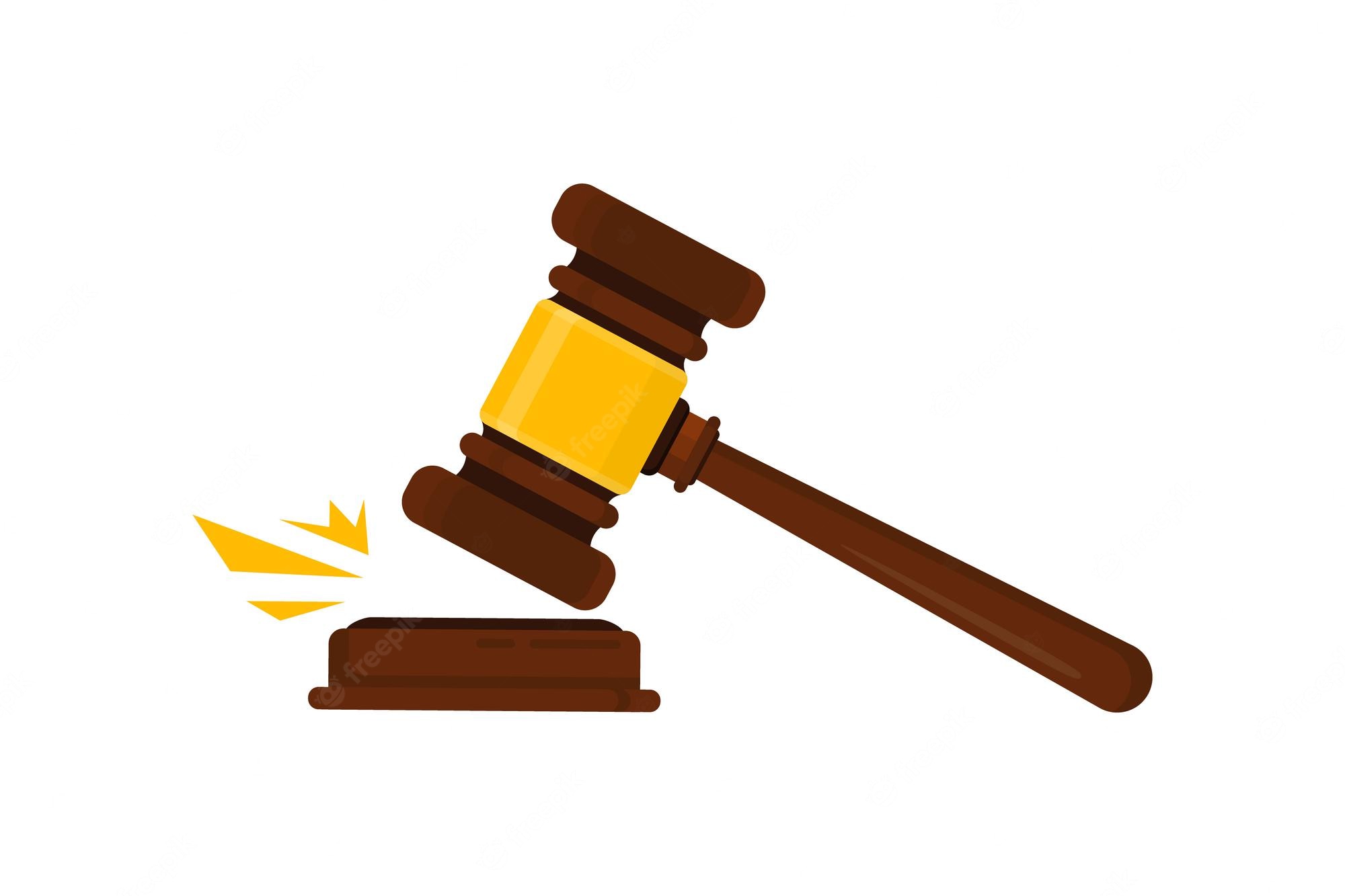 Objetivo
Por su naturaleza especializada y por su forma de designación, las instituciones de justicia suelen trabajar ”a puertas cerradas”
El WJP aliado del IIRCCC ha trabajado de manera consistente con la medición y promoción del Estado de derecho en el mundo y en México.
Hasta ahora no se ha medido de manera consistente el nivel de apertura de las instituciones encargadas de impartir y garantizar acceso a la justicia.  Por ello, el WJP+INAI+IIRCCC se dieron a esta tarea
La Métrica de Justicia Abierta (MJA) es un ejercicio de medición que tiene como objetivo ofrecer una radiografía del estado de apertura que guardan las instituciones y servicios encargados de la procuración, impartición y administración de justicia en México, es decir, el “ecosistema de justicia”. Sus resultados se presentarán a principios del 2023.
La primera edición del Métrica constituye un esfuerzo académico complementario a la tercera edición de la Métrica de Gobierno Abierto que desde su primera edición, en 2017, realiza el Centro de Investigación y Docencia Económicas (CIDE) de la mano del INAI.
¿Qué es justicia abierta?
El WJP-IIRCCC-INAI ha trabajado en la definición de justicia abierta a partir de tres premisas:
La justicia debe ser un resultado agregado y sistémico que deriva de: normas, procesos, actores y recursos. 
El propósito principal de la JA es la centralidad de las personas, no de las instituciones. Por lo tanto, la oferta de los servicios de justicia y los procesos internos, bajo un modelo de justicia abierta, están orientados a atender las necesidades de las personas.
La justicia abierta trasciende a la impartición de justicia pues involucra a muchas otras funciones. Por ende, aplica al ecosistema de justicia.
¿Qué es Justicia Abierta?
La aproximación de la MJA se basa en una noción amplia de Justicia Abierta, se trata  de la adaptación de los principios de Gobierno Abierto al ecosistema de justicia en su conjunto.  Medir la apertura de las instituciones de Justicia a la ciudadanía implica considerar cuatro dimensiones: 
i) Transparencia, 
ii) Participación Ciudadana, 
iii) Colaboración, y 
iv) Rendición de Cuentas.
Trabajo previo-colaborativo
Previo al trabajo de recolección de información, hubo trabajo importante de conceptualización en 2021:
 El primer paso fue la creación del documento conceptual a partir del intercambio de ideas con personas académicas en justicia abierta de la Academia Interamericana de Derechos Humanos de Coahuila.
El segundo paso fue la realización de seis mesas de discusión y co-creación con: (i) órganos locales de transparencia, (ii) organizaciones de la sociedad civil, (iii) abogadas y abogados, (iv) academia, (v) órganos jurisdiccionales y (vi) fiscalías. 
Estas mesas se discutieron conceptualizaciones de la justicia abierta y distintas estrategias para medir sus componentes, a través de una primera propuesta de variables, índices y dimensiones. Este proceso, además de buscar robustecer la propuesta de variables que evolucionó también buscaba integrar a esta diversidad de actores en el proceso.
Preguntas de investigación por dimensión
Aproximación específica de Apertura jurisdiccional
Además de la ponderación de las dimensiones mencionadas a todo el ecosistema de justicia, de manera complementaria, para examinar lo que ocurre específicamente en la función jurisdiccional, se diseñó una aproximación hacia la apertura jurisdiccional en sus dos perspectivas: la gubernamental y la ciudadana.
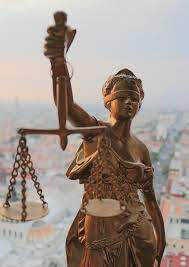 Muestra del Ecosistema de Justicia
Existen 389 Sujetos Obligados (SO) registrados ante el Instituto Nacional de Acceso a la Información (INAI).
Se analizaron 236.
Ecosistema de justicia:
Órganos e instituciones que ejercen funciones jurisdiccionales, no jurisdiccionales, de investigación de delitos y administración de sanciones tanto a nivel federal como estatal y que además se encargan de la defensa, la promoción y la protección de los derechos humanos.
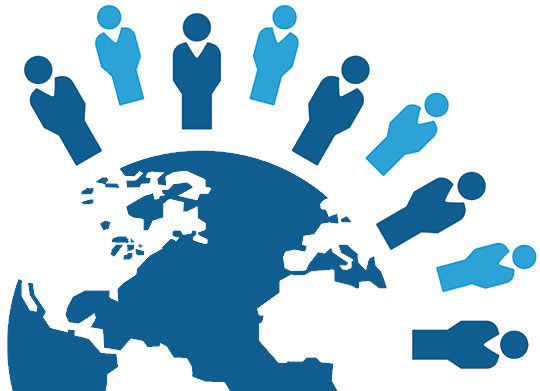 los Principios de París
La clasificación incluyó a las instituciones enfocadas a la defensa de derechos humanos, propuesta en los Principios de París, elaborados en el primer Taller Internacional de Instituciones Nacionales de los Derechos Humanos, efectuada en octubre de 1991 y adoptados por la Asamblea General de las Naciones Unidas en 1993. 
Las recomendaciones incluyen:
La función y composición de las instituciones nacionales de derechos humanos y los estándares internacionales que las guían.
Precisan la competencia de las instituciones nacionales para promover y proteger los derechos humanos.
 Prevén la necesidad de contar con un mandato amplio y su inclusión expresa en el texto constitucional, en el que se establece su competencia y organización.
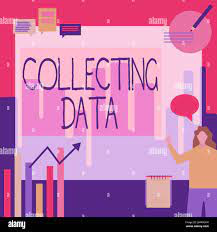 Recolección de Información
Ejercicio de Pilotaje
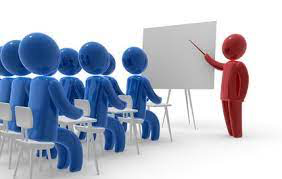 Preparación
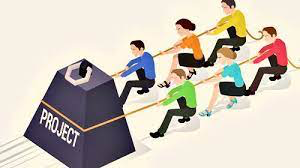 Ejecución
Acompañamiento permanente 
Bitácora – 
Registro de evidencias 
Auditoría 
Ajustes a la metodología y a los instrumentos de medición
Capacitación con las capturistas 
Ejercicio de pilotaje – 15 días
Muestra – (14 SO)
Cuatro dimensiones de análisis
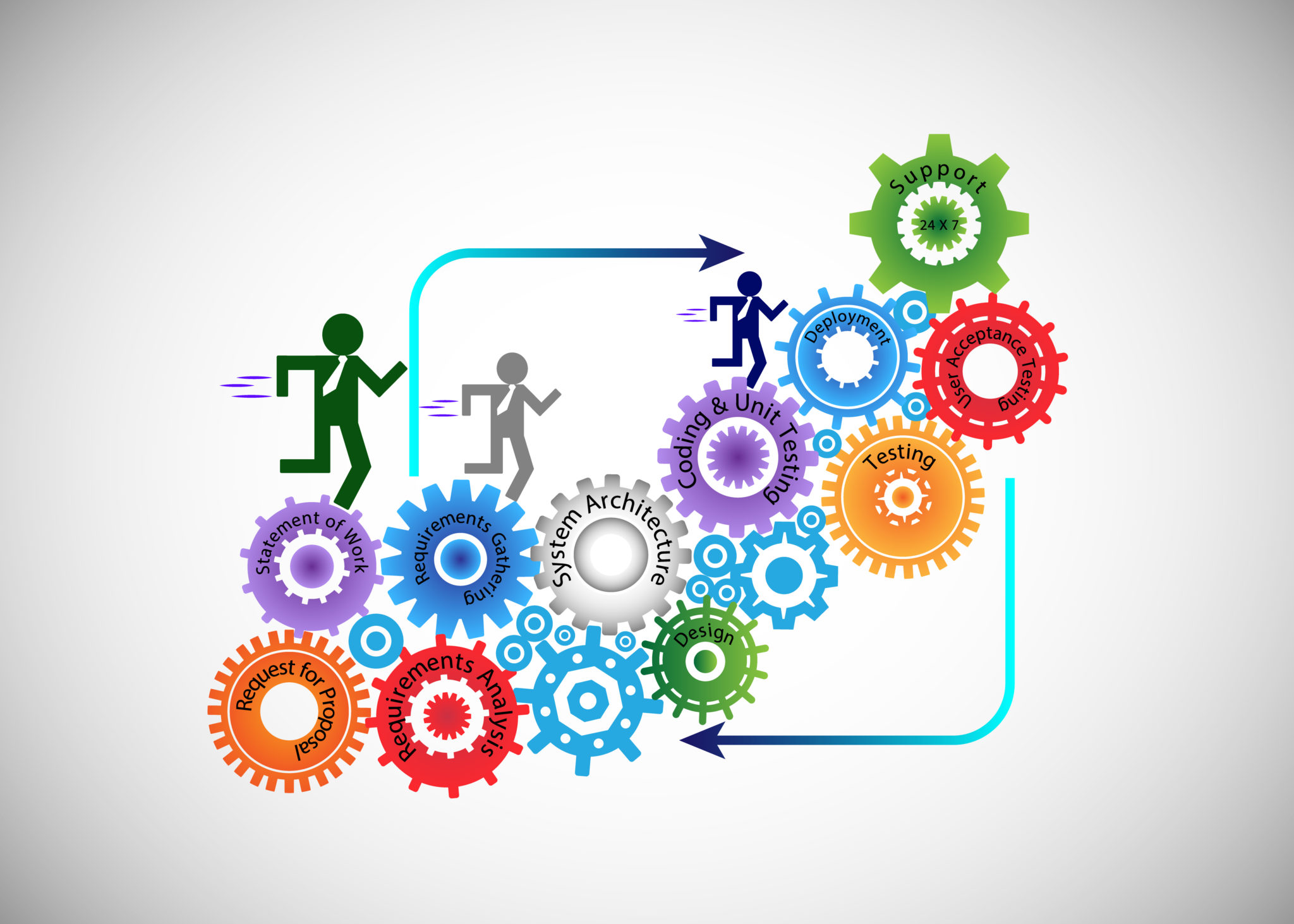 Ajuste metodológico
A partir del ejercicio de pilotaje se redujo el universo de las 66 variables originales, al quedar de la siguiente manera:
42 variables para el índice de Justicia Abierta (MJA)
13 variables para el módulo de Aproximación Específica de Apertura Jurisdiccional” (AEAJ)
11 variables eliminadas
Cuatro dimensiones 
Ajuste de subíndices
Levantamiento de la información
Equipo recolector
Equipo coordinador
Recolección de la Información: 27 junio al 29  julio
Muestra inicial: 243 SO del ecosistema de justicia
Cuatro dimensiones de análisis: transparencia, participación ciudadana, colaboración, y rendición de cuentas
42 variables para el Módulo de Justicia Abierta (MJA) 
13 variables para el Módulo de Aproximación Específica de Apertura Jurisdiccional (AEAJ)
Acompañamiento permanente
Reuniones con todo el equipo 
Bitácora 
Registro de evidencias
Auditoría
aprendizajes de la Métrica de Justicia Abierta (MJA)
Problemario
Tras 20 años de reconocimiento normativo del derecho de acceso a la información y ocho años de contar con un ”techo” para el cumplimiento de obligaciones: 
 ¿qué rutinas existen para la gestión de información?
¿qué tanto cumplen con la obligación de colocar información en la vitrina pública más allá de las sentencias y acuerdos?
¿las instituciones son reactivas o proactivas?
En un país con fuertes desigualdades y baja conectividad (60.6% de los hogares en México cuentan con acceso a internet, INEGI) ¿la tecnología (PNT) facilita o dificulta el DAI?
¿Qué tanto los ciudadanos conocen los derechos que tutelan las instituciones del ecosistema de justicia? (Pedagogía institucional)
problemario
Desafíos de las ”nuevas dimensiones”
Diferencias entre participación y colaboración-noción de Justicia Abierta.  ¿Cuál sería una buena práctica de colaboración y cuál de participación?
¿Cómo y por qué medir “rendición de cuentas”? 
Posible impacto de la PNA en las acciones de las instituciones del ecosistema (el fantasma de los peces gordos)
Posible papel de las denuncias en el combate a la corrupción
Relevancia de los archivos y cómo acercarse a la gestión documental
Alertas detectadas en la Métrica de Gobierno Abierto 2021
Padrón único de sujetos obligados
Posible impacto del Sistema Nacional de Transparencia
Diferencias entre PNT y micrositios
Instituciones con funciones jurisdiccionales
¿Cuál es el estándar mínimo?
¿Qué desafíos hay con las designaciones públicas?
¿Cuáles son los criterios de accesibilidad para sentencias, laudos o resoluciones?
¿Qué tanto se utilizan mecanismos para allegarse de información por parte de la ciudadanía?
¿Cómo se pueden vincular con la ciudadanía en general?
Los porcentajes se calculan sobre 236 sujetos obligados.
125 sujetos obligados ingresaron al levantamiento.
Desafíos a nivel subnacional
Definición de alcances del concepto “ecosistema de justicia”. 
Instancias de aplicación de normas e interpretación. Impartición de justicia, imposición de multas/sanciones, regulación municipal. 
Cumplimiento de los básicos de la apertura relacionada con la justicia. 
Participación de los gobiernos estatales en los esfuerzos de apertura, organización y gestión de información relacionada con el ecosistema. 
Esquema de seguimiento de la información sobre procesos de castigo/sanción e interpretación y garantía de derechos.